Grab your folder!
Agenda: 3/3
Ecology Matching Vocabulary
Ecosystem Inquiry Wrap Up 
Ecological Niche Poster
Exit Ticket
3/3 Warm Up
Which resource below is a  limiting factor?
Food 
Shelter
Wifi
A&B only
B&C only


When is our next test?
Monday
Today
Friday
Thursday
On the handout match the vocabulary words with their definition
Get out:
All your note sheets! 
Food Chain foldable (spiral )
Your Symbiosis Foldable
Observations
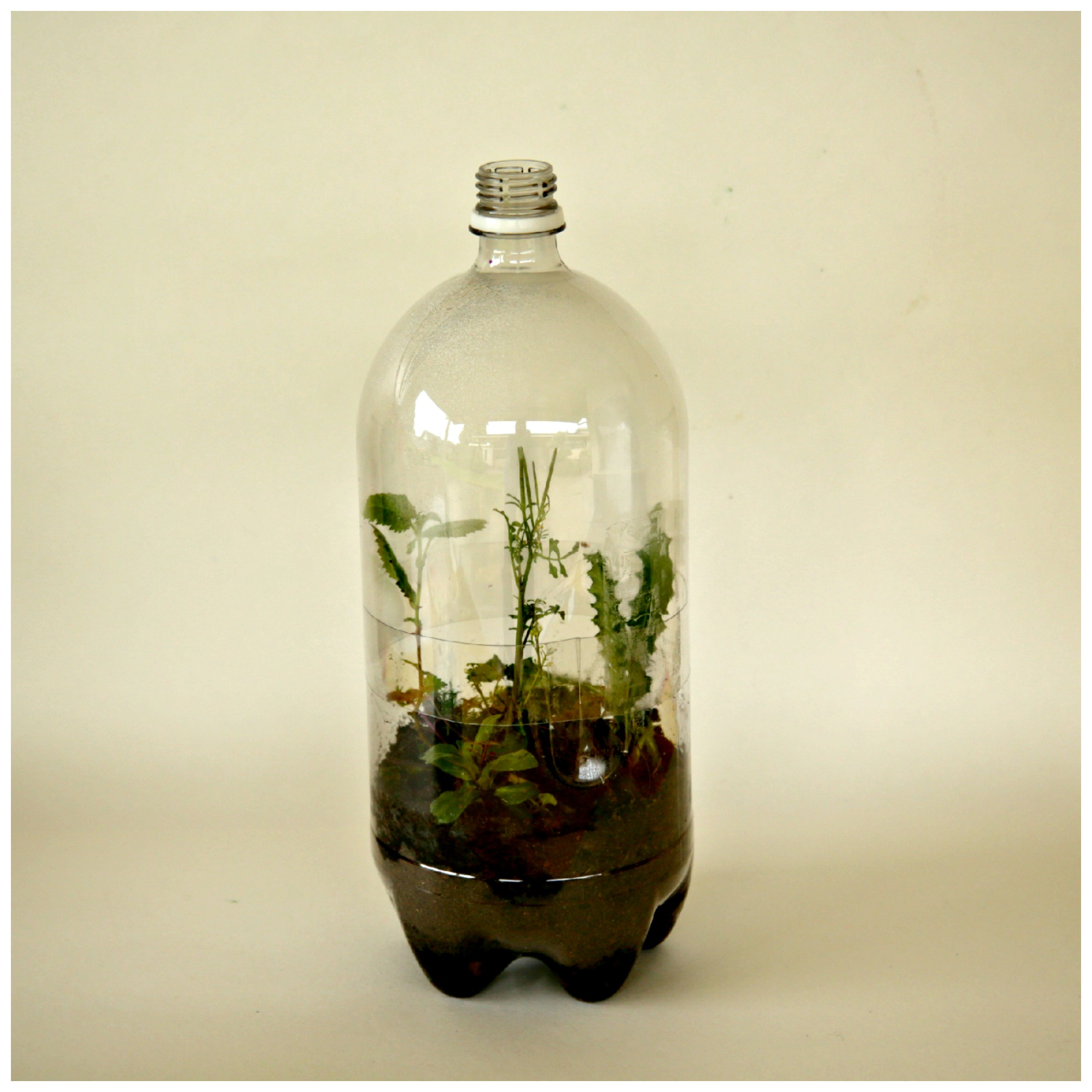 Complete Part 5: Analyzing Population Data in your Ecosystem Inquiry Packet 
Graph grass, beans, crickets, and worms 
Answer part 5 questions 

Make sure to answer Part 2 questions B and C

The only portion not finished will be your Final Analysis
Inquiry Packet: Part 8
Write an analysis paragraph.
Include answers to the following question
Complete sentences only!
Analysis Questions
**Complete sentences only**
Describe the food web in your ecosystem?
What happened (observations) in your ecosystem?
What are the limiting factors?
Did your ecosystem reach carrying capacity?
What could you have done to improve your ecosystem?
What should be done:
Predator/Prey Graph and questions (with stamp)
Ecosystem Inquiry Packet 
Vocabulary Matching
Ecological Niche
An ecological niche is the role and position a species has in its environment 

 (how it meets its needs for food and shelter, how it survives, and how it reproduces. )

A species' niche includes all of its interactions with the biotic and abiotic factors of its environment.
Help Wanted: Ecological Niche
Step 1:  Pick a Niche (any organism) 
Step 2: Create an advertisement that includes: 
		-how does it find food  
		-how does it find shelter
		-how does it protect itself?
		-work hours (when is it active?) 
		-Position in the food web
		-How will it be paid?  Be creative! 
*note, do not include the name of your organism
3/3 Exit Ticket
Zebras and Oxpeckers
Oxpeckers, feed off of lice and ticks found on the zebra's back. They are a welcomed guest because they scream when predators are near.
**Test next Thursday 3/9**
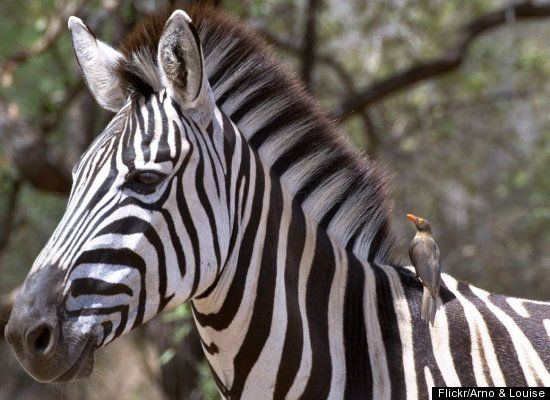